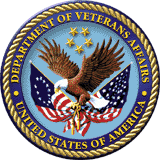 Compensation Service Benefits Delivery at Discharge (BDD) and Integrated Disability Evaluation System (IDES) Conference Call
Briefed by: 212D
Name/Title: 212D Staff
Date: September 11, 2018
Agenda (1 of 3)
Introduction

IDES and BDD Topics for Discussion
Use of Current VA Form 21-526EZ (March 2018 Version) 
Automated Sharing of Completed DBQs for Pre-D Claimants 
Examination Management System (EMS) Issues
MSC Standards
MSC Conference
BDD and IDES MSC Information on MSC SharePoint Site
TAP Briefings
Searching for Cases with QMS Error Notifications
2
Agenda (2 of 3)
IDES Topics for Discussion
Handling IDES Cases when Participants Declines 
to File a VA Claim
The Use of SAFE to Transfer Documents Between 
MSC and PEBLOs

VTA Reminders
VTA Notes
v.2.4.0 
VTA Training
3
Agenda (3 of 3)
BDD Topics for Discussion
Pre-Discharge Claim Type 
BDD Checklist
BDD Fact Sheet 
Pre-Discharge Consolidated Action
Current Program Timeliness
Questions from the Pre-Discharge BDD Mailbox

Open Floor

Next Tele-Conference
4
BDD and IDES Topics for Discussion
5
Use of Current VA Form 21-526EZ (March 2018 Version)
A VA Form 21-526EZ (dated March 2018) has been published to the VA Forms Website and there is a link to the form on the Compensation Service IDES Intranet Site

Effective immediately, MSCs must provide the March 2018 VA Form 21-526EZ to IDES and BDD claimants

If a claimant completed an application prior to meeting with the MSC and used an earlier version of the 21-526EZ, the claim would still be acceptable, and should be processed according to standard procedure
6
Automated Sharing of Completed DBQs for Pre-Discharge Claimants
VBMS recently added automated functionality that forwards completed SHA DBQs to DoD for Pre-Discharge claimants whose examinations are requested through EMS
This functionality will also enter notes in VBMS to inform the user of a successful transfer of DBQs to DoD
The new functionality is being tested for inconsistencies and duplications. As a result, users should continue to follow current guidance regarding submission of IDES/BDD examination results to DoD personnel  
BDD: M21-1 III.i.2.B.4.c. 
IDES: MSCs must continue to provide examination results to the PEBLO
7
Examination Management System (EMS) Issues
EMS continues to have issues with examination delays.  Programmers and other personnel are working around the clock to correct the issues

If you are experiencing EMS issues, submit a help ticket to Your IT Services. You can access Your IT Services by clicking on the “Your IT” icon on your desktop, which will automatically open in the Chrome web browser

You can also contact the Contract Exam Inquiry Mailbox and include the specific issues and claim numbers
8
MSC Standards
On July 1, 2018, VBA began operating under newly
    adopted national performance standards for Military    
    Services Coordinators (MSC). We know there are many 
    questions about these standards and how they will be 
    implemented. Many of these questions have already been 
    submitted to the Office of Field Operations (OFO) by the  
    Districts and Regional Offices and answers have been 
    provided  

We encourage you to contact your local management with any questions that you have so that these questions can go through the proper channels and ensure consistent responses are provided
9
MSC Conference
The second National Training Conference for Military Services
Coordinators was held August 21-23. Thanks to all MSC attendees and instructors who helped make the conference a success
10
BDD and IDES MSC Information on MSC SharePoint Site
MSC Coaches/Supervisors are requested to keep their ROs BDD and IDES data updated on the MSC SP Site

There was some confusion with the original guidance that went out in July IRT the BDD List. Please review and update your ROs data based on the information in the Read Ahead
11
TAP Briefings
MSC Coaches/Supervisors are reminded that MSCs should not be participating in/speaking at TAP Briefings
Benefit Advisors will continue to provide TAP classes.  The MSC is allowed to attend the TAP briefing. MSCs can coordinate with the Benefits Advisor to allow the advisor to introduce the MSC, provide a description of duties, hand out business cards, and give their location on the MTF or at the RO 
MSCs are not allowed to conduct or provide additional information during the TAP briefing
If you have additional questions regarding TAP Briefings, the transitional liaisons are listed in the Read Ahead
12
Searching for Cases with QMS Error Notifications
With the implementation of the MSC Standards and associated Quality Reviews, QMS will send an email with the error notification, but QMS only provides the claim ID, not the SSN

Follow the steps in the Read Ahead to look up the claim in VBMS
13
IDES Topics for Discussion
14
Handling IDES Cases in Which Participants Decline to File a VA Claim
MSCs and DRAS’ are reminded that IDES participants may decline to file a VA claim. In these instances, VA will evaluate the conditions referred by the service department for DoD purposes only, and no VA compensation will be awarded 

MSC procedures for handling IDES cases involving participants who decline to submit a VA Claim are found in M21-1 III.i.2.D.4.a.    

DRAS Procedures for handling IDES cases in which a participant declines to submit a VA Claim are outlined in M21-1 III.i.2.F.10.   

Important: The procedures above are applicable only when the participant explicitly declines to file a VA claim
15
The Use of SAFE to Transfer Documents Between MSC and PEBLOs
MSCs are reminded that SAFE should be used to transfer case information (STRs, forms, etc.) between the MSC and PEBLO

The use of SAFE stops the requirement to mail CDs and/or paper to a scanning vendor and allows the MSC to directly upload files to VBMS, which reduces the number of days to process the case  

If an RO has a supported MTF that is not providing IDES case information through SAFE, send the information requested in the Read Ahead
16
VTA Notes
Users are reminded about the importance of VTA notes

We are not requiring you to input a note in every case just because it is over goal, but we are requiring you to input a note when a case is over goal (see below) or has an issue/circumstance that a reviewer can’t understand/glean from the data fields  

Over goal note:  If goal is a single digit, the note will be entered when case is five days over goal. If goal is double digits, the note will be entered when case is 10 days over goal
17
VTA Reminders
VTA v.2.4.0 was released August 26, 2018

VTA Training is September 18 (9 AM ET) and 19 (1PM ET)
18
BDD Topics for Discussion
19
Pre-Discharge Claim Type
VA and DoD are currently testing the automated functionality for STR delivery and completed DBQ transfer. A recent test showed notification of interest (NOI) (alerts sent to DoD when a Pre-Discharge claim is established in VBMS) label inconsistencies
The NOI labels appear as BDD, Quick Start, and Pre-Discharge Unknown. These labels assist DoD with prioritizing the initial transfer of STRs
During the claims establishment process, users have the ability to determine what the Pre-Discharge type is for the claim, and if that field is left blank it will be listed as Pre-Discharge Unknown. To prevent this from occurring, users are reminded of the requirement to select one of the options from the drop-down list in VBMS (BDD, Quick Start (for BDD Excluded claims), or IDES)
20
BDD Checklist
At the MSC Conferences, there were suggestions on how to improve the Pre-Discharge program for both the SMs and the claims processors. Many of the suggestions are still being considered and may require extensive collaboration within VBA, as well as with DoD 

One suggestion, the creation of a BDD Checklist to assist users with accurate processing is currently underway
21
BDD Fact Sheet
In August 2018, a new BDD Factsheet was posted to the VBA Factsheets Intranet site and the Pre-Discharge Intranet site
The new Factsheet provides the current program requirements, electronic STRs guidance, and information on alternative claim programs, for those that do not qualify for the BDD program; such as Decision Ready Claim (DRC) and FDC  
The Factsheet was updated to provide a checklist of all the necessary documents needed by a SM to submit a BDD claim 
Replace any old or outdated BDD factsheets that you provide to the public with this new Factsheet
22
Pre-Discharge Consolidated Action
Pre-Discharge claim processors should no longer use the Pre-Discharge Consolidated Action special issue 

This requirement was removed from the M21-1 III.i.2.B.2.c effective September 12, 2017 and will be removed from the M21-4 Appendix C
23
Current Program Timeliness
As outreach specialists and VA’s frontline contact with SMs and
Veterans, it is vital that we are realistic in our communications regarding claims processing times. Below is the current program timeliness data as of September 5, 2018
24
Questions from the Pre-D/BDD Mailbox
2 Questions and Answers
25
Misc and Open Floor
TMS #: VA 4481914

Open Floor/Questions

 Next Teleconference: October 9, 2018
26
A Day of Remembrance
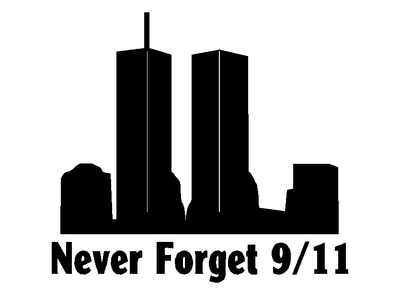 27